Welcome to Eric’s class!
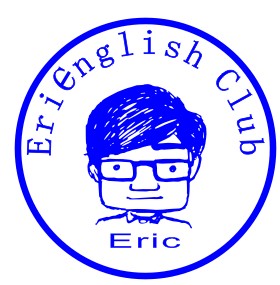 Reading for Writing
when
where
A story
why
who
how
what
Reading for Writing
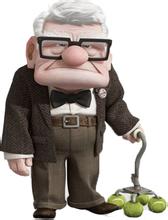 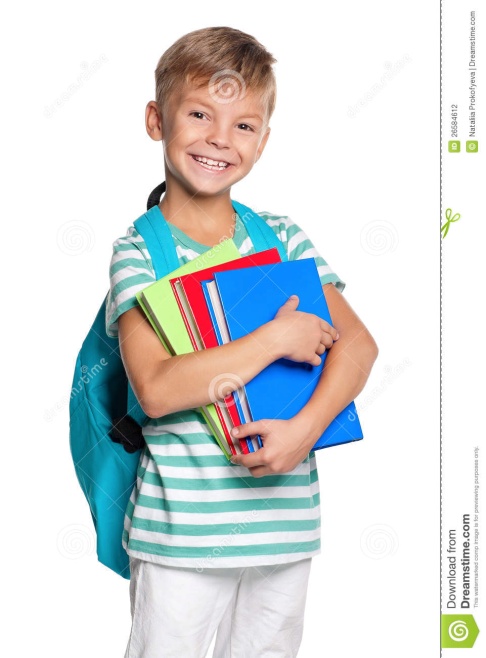 sell magazines
a little boy
an old man
Reading for Writing
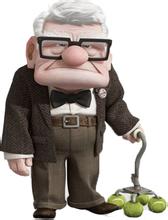 hardly ever came out
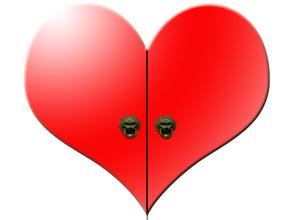 not say hello to
unfriendly
simply just glared at
Tip 1: By describing what a character does in detail instead of telling the readers directly,    you can show his personalities or feelings vividly.
Reading for Writing
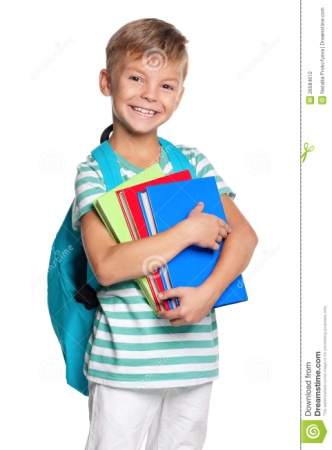 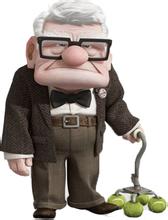 knocked on the door
opened slowly, said impatiently
unwilling
uninterested
tried to sell magazines
stared…without a word
asked about the dog figurines
Reading for Writing
“Yes, I have many collections in my house. They are my family here and they are all I have.”
my family
all I have
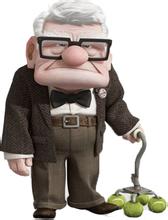 lonely
Tip 2: By describing what a character says, you can picture his personalities or feelings vividly.
Reading for Writing
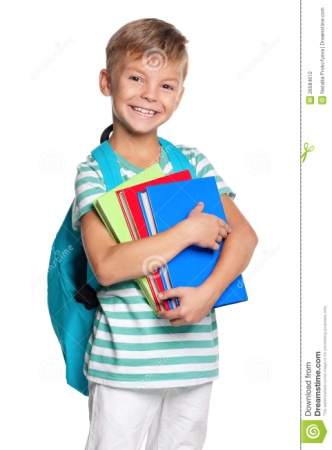 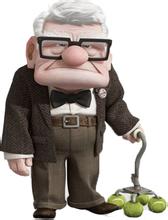 slowly, impatiently
knocked on the door
unwilling
tried to sell magazines
uninterested
stared…without a word
asked about the dog figurines
…my family…all I have
interested
closed the door, No, goodbye
tried again to sell magazines
impatient
Reading for Writing
What would the boy do next?
give the dog figurine to the old man
…had an idea…had a little dog figurine…did not mean nearly as much to him…
Tip 3: The development of the story can be inferred from the given information.
Inferring the development
Infer the development from the  given sentences
Para. 1
The little boy headed back down to the old man’s house.
Place: at the old man’s house
Time: in one day
Para. 2
From that day on something changed inside the old man.
What?
Inferring the development
Raise questions about the development
Para. 1
The little boy headed back down to the old man’s house.
Para. 2
From that day on something changed inside the old man.
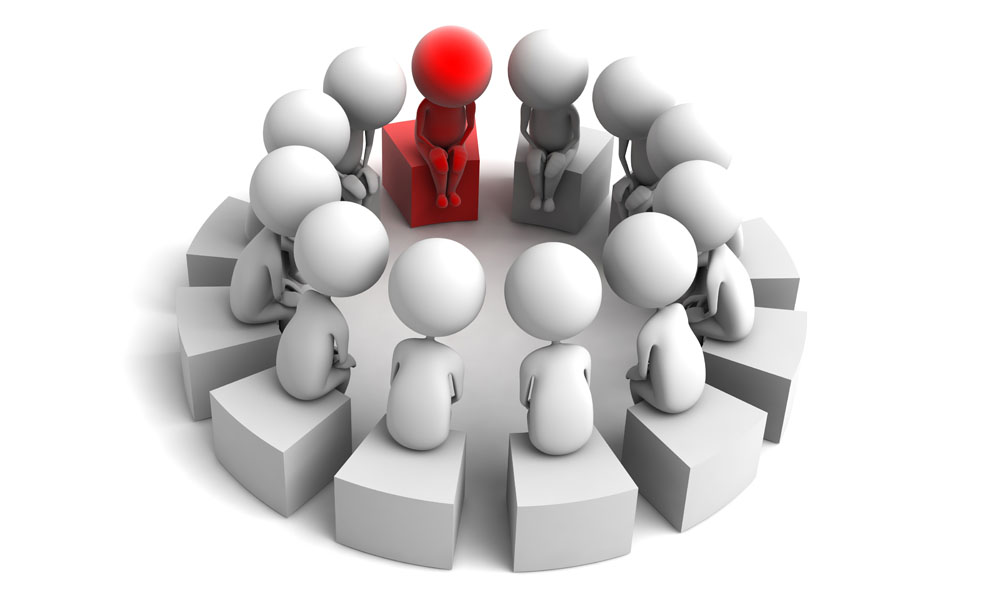 Tip 4: By raising questions on your own, you can produce more details of the development of the story.
Inferring the development
Para. 1
The little boy headed back down to the old man’s house.
Q1: What would the little boy say and do?
explained why he came again
gave the dog figurine
Q2: How would the old man react to the boy’s visit and offer?
asked why the boy came again
accepted the dog figurine
felt surprised and moved
Inferring the development
Para. 2
From that day on something changed inside the old man.
Q1: What changed inside the old man?
Q2: What would the boy do for the old man?
Q3: How would the old man feel in the end?
Inferring the development
Q1: What change inside the old man?
Q2: What would the boy do for the old man?
Q3: How would the old man feel in the end?
Unfriendly:
Not unfriendly:
hardly ever came out
came out
not say hello to
communicate with
simply just glared at
Not lonely:
Lonely:
became his friend
only had dog figurines as his family
often visited
…
Requirements for Writing
第二节：读后续写（满分25分）
         阅读下面短文，根据所给情节进行续写，使之构成一个完整的故事。
注意：
 所续写短文的词数应为150左右；
 应使用5个以上短文中标有下划线的关键词语；
 续写部分分为两段，每段的开头语已为你写好；
 续写完成后，请用下划线标出你所使用的关键词语。
Requirements for Writing
Choose the underlined key words
magazines, neighbors, the door, the old man, the little boy, quota, dog figurines, collections, lonely soul, real live dog
Tip 5: Choose the key words covering the most important information, such as the main character(s) and the main object(s).
Tips for Writing
By describing what a character does in detail instead of telling the readers directly,
Tip 1: _________________________________
______________________________________                                                                        you can show his personalities or feelings vividly.
By describing what a character says,
Tip 2: ___________________________________  you can picture his personalities or feelings vividly.
Assessment Criteria for Writing
Content: 
cohesive (well connected), rich,
reasonable, logical
Language: 
accurate, rich, coherent, more than 5 underlined key words
Continuing the story
Para. 1
The little boy headed back down to the old man’s house.
asked why the boy came again
explained why he came again
gave the dog figurine
accepted the dog figurine
felt surprised and moved
Para. 2
From that day on something changed inside the old man.
came out, communicated
became friends
often visited …
felt no longer lonely
Assessing students’ work
Content: 
cohesive (well connected), rich, reasonable, logical
Language: accurate, rich, coherent, more than 5 underlined key words
Tip 1: By describing what a character does in detail instead of telling the readers directly, you can show his personalities or feelings vividly.
Tip 2: By describing what a character says, you can picture his personalities or feelings vividly.
Appreciating a possible version
Para. 1:
        The boy headed back down to the old man’s house. He knocked on the door again and this time the old man came right to the door. “Boy, I thought I told you no magazines!” The old man stared at him angrily. “I know that, sir. I just wanted to bring you a gift.” The little boy handed him the dog figurine. Looking at the boy, the old man was too surprised to say anything and simply smiled in tears, as no one had ever shown him so much kindness.
Appreciating a possible version
Para. 2: 
        From that day on something changed inside the old man. He started coming out of the house and talking to his neighbors. Soon, he and the boy became friends. The boy visited the old man frequently and brought his real live dog to his house once in a while. He even invited the old man to join his family for Christmas dinner. With the boy’s company, the old man was no longer a lonely soul.
Appreciating a possible version
Para. 1:
        The boy headed back down to the old man’s house. He knocked on the door again and this time the old man came right to the door. “Boy, I thought I told you no magazines!” The old man stared at him angrily. “I know that, sir. I just wanted to bring you a gift.” The little boy handed him the dog figurine. Looking at the boy, the old man was too surprised to say anything and simply smiled in tears, as no one had ever shown him so much kindness.
Appreciating a possible version
Para. 2: 
        From that day on something changed inside the old man. He started coming out of the house and talking to his neighbors. Soon, he and the boy became friends. The boy visited the old man frequently and brought his real live dog to his house once in a while. He even invited the old man to join his family for Christmas dinner. With the boy’s company, the old man was no longer a lonely soul.
Appreciating a possible version
Para. 1:
        The boy headed back down to the old man’s house. He knocked on the door again and this time the old man came right to the door. “Boy, I thought I told you no magazines!” The old man stared at him angrily. “I know that, sir. I just wanted to bring you a gift.” The little boy handed him the dog figurine. Looking at the boy, the old man was too surprised to say anything and simply smiled in tears, as no one had ever shown him so much kindness.
Appreciating a possible version
Para. 2: 
        From that day on something changed inside the old man. He started coming out of the house and talking to his neighbors. Soon, he and the boy became friends. The boy visited the old man frequently and brought his real live dog to his house once in a while. He even invited the old man to join his family for Christmas dinner. With the boy’s company, the old man was no longer a lonely soul.
simply
smiled in tears
Appreciating a possible version
Para. 1:
        The boy headed back down to the old man’s house. He knocked on the door again and this time the old man came right to the door. “Boy, I thought I told you no magazines!” The old man stared at him angrily. “I know that, sir. I just wanted to bring you a gift.” The little boy handed him the dog figurine. Looking at the boy, the old man was too surprised to say anything and simply smiled in tears, as no one had ever shown him so much kindness.
stared at
handed
Looking at
too                   to
Appreciating a possible version
Para. 2: 
        From that day on something changed inside the old man. He started coming out of the house and talking to his neighbors. Soon, he and the boy became friends. The boy visited the old man frequently and brought his real live dog to his house once in a while. He even invited the old man to join his family for Christmas dinner. With the boy’s company, the old man was no longer a lonely soul.
frequently
once in a
while
With the boy’s company
Steps to continue a story
Step 1: Read for the basic information
(when, where, who, what, how, why)
Step 2: Read for the main plot
Step 3: Read for the language
Step 4: Infer the development
(the plot, the given two sentences)
Step 5: Continue the story
(the requirements)
Step 6: Polish your writing
(refer to the Criteria for Assessment)
[Speaker Notes: In the end, to cope with this type of writing, you may follow the six steps here.]
Assignment
Polish your writing according to the Assessment Criteria for Writing 
 Share your writing with your classmates
 Try to learn from your classmate and meantime give some advice on improving their writing.
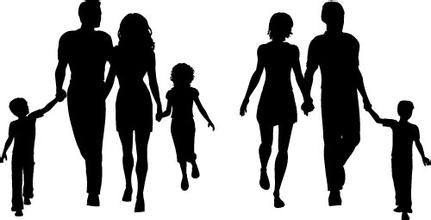 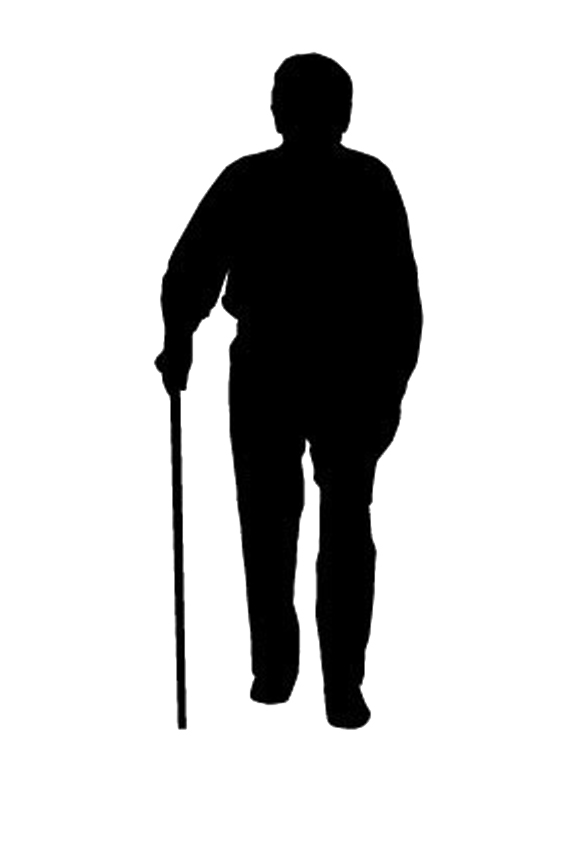 Thank you